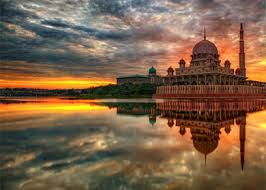 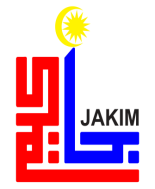 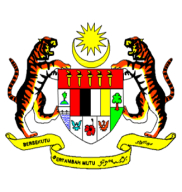 KHUTBAH MULTIMEDIA JAKIM
JIHAD ILMU
NEGARA MAJU
(28 Oktober 2016 / 27 Muharram 1438)
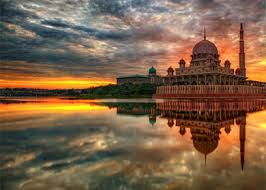 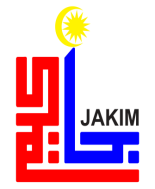 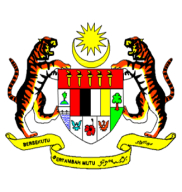 KHUTBAH MULTIMEDIA JAKIM
PUJIAN KEPADA ALLAH SWT
الحَمدُ ِللهِ القَآئِلِ:
﴿ ﯧ ﯨ ﯩ ﯪ ﯫ ﯬ ﯭ ﯮ ﯯ ﯰ ﯱ ﯲ ﯳ ﯴ ﯵ ﯶ ﯷ ﯸ ﯹ ﯺ ﯻ ﯼ ﯽ ﯾ﴾
(سورة التوبة: ١۲۲)
2
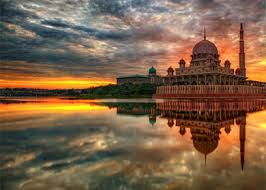 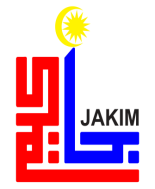 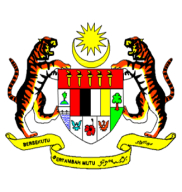 KHUTBAH MULTIMEDIA JAKIM
SYAHADAH
أَشهَدُ أَنْ لاَ إِلَهَ إِلاَّ اللهُ وَحدَهُ لاَ شَرِيكَ لَهُ، 
وَأَشهَدُ أَنَّ مُحَمَّدًا عَبدُهُ وَرَسُولُهُ؛
3
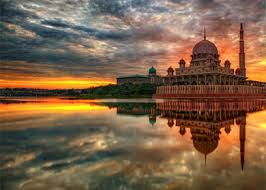 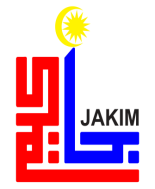 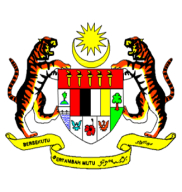 KHUTBAH MULTIMEDIA JAKIM
SELAWAT
اللَّهُمَّ صَلِّ وَسَلِّم عَلَى سَيِّدِنَا مُحَمَّدٍ وَعَلَى آلِهِ وَصَحبِهِ أَجمَعِينَ وَمَنْ تَبِعَهُم بِإِحْسَانٍ إِلَى يَوْمِ الدِّيْنِ.
4
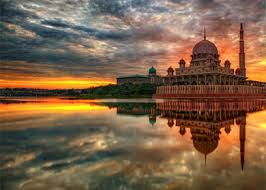 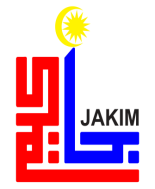 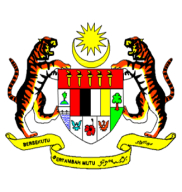 KHUTBAH MULTIMEDIA JAKIM
أَمَّا بَعدُ٬ 
فَيَا عِبَادَ اللهِ اتَّقـُوا اللهَ أَوصِيكُم وَنَفسِي بِتَقوَى اللهِ فَقَد فَازَ المُتَّقُونَ
5
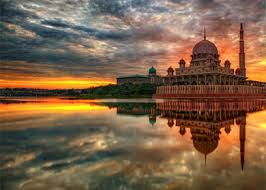 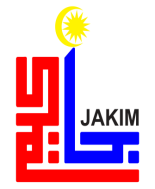 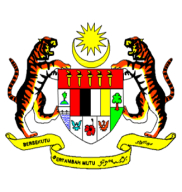 KHUTBAH MULTIMEDIA JAKIM
WASIAT IMAN
MARILAH SAMA-SAMA KITA MENINGKATKAN KETAKWAAN KEPADA ALLAH SWT DENGAN
melaksanakan 
segala perintah
meninggalkan 
segala larangan
MUDAH-MUDAHAN KEHIDUPAN INI DIBERKATI DI DUNIA DAN DI AKHIRAT.
6
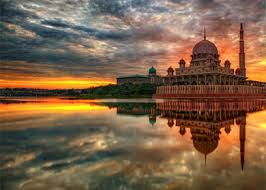 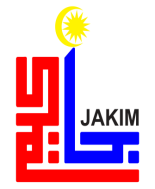 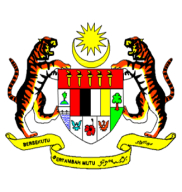 KHUTBAH MULTIMEDIA JAKIM
TAJUK KHUTBAH
JIHAD ILMU
NEGARA MAJU
7
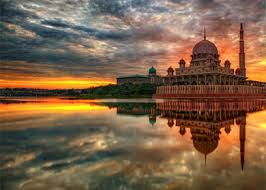 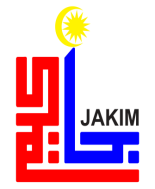 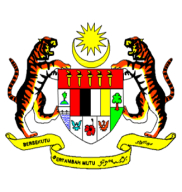 KHUTBAH MULTIMEDIA JAKIM
Ilmu merupakan landasan untuk mencapai kejayaan. 

Tanpa ilmu pengetahuan, individu, masyarakat, bangsa dan negara akan mundur dan akan ketinggalan dalam semua bidang dan lapangan. 

Oleh yang demikian Islam telah mewajibkan seluruh umatnya agar menuntut ilmu untuk mencapai kejayaan hidup di dunia dan di akhirat. 

Dalam konteks keperluan negara hari ini, kita amat memerlukan modal insan sebagai seseorang yang bukan sahaja berilmu dalam pelbagai bidang, namun ia juga mencakupi aspek peribadi serta akhlak yang tinggi yang perlu hadir dalam setiap jiwa individu.
8
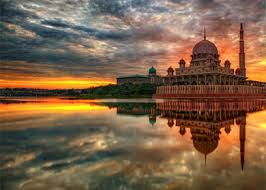 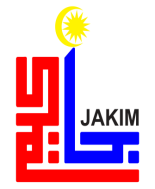 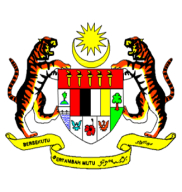 KHUTBAH MULTIMEDIA JAKIM
Firman Allah SWT
﴿ﯶ ﯷ ﯸ ﯹ ﯺ ﯻ ﯼ ﯽ ﯾ ﯿ ﰀ ﰁ ﰂ ﰃ ﰄ ﰅ ﰆ ﰇ ﰈ ﰉ ﰊ ﰋ ﰌ ﰍ ﰎ ﰏ ﰐ ﰑ ﰒ ﰓ ﰔ ﰕ ﴾
Maksudnya: 
“Wahai orang yang beriman! Apabila diminta kepada kamu memberi lapang dari tempat duduk kamu (untuk orang lain), maka lapangkanlah seboleh-bolehnya, supaya Allah melapangkan (serba-serbinya) untuk kamu. Dan apabila diminta kamu bangun maka bangunlah, supaya Allah meninggikan orang yang beriman di antara kamu, dan juga orang yang diberi ilmu pengetahuan ugama (dari kalangan kamu) beberapa darjat. Dan (ingatlah), Allah Maha Mendalam PengetahuanNya tentang apa yang kamu lakukan.”
(Surah al-Mujadalah: 11)
9
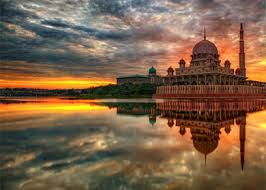 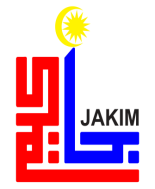 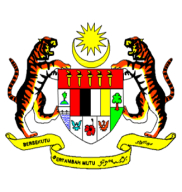 KHUTBAH MULTIMEDIA JAKIM
Kerajaan Persekutuan telah menzahirkan kesungguhan-nya untuk meningkatkan syiar Islam menerusi sekolah tahfiz, sekali gus melahirkan generasi berpengetahuan seimbang dari aspek duniawi dan ukhrawi. 

Langkah ini selari dengan usaha merealisasikan Dasar Pendidikan Tahfiz Negara (DPTN) untuk memenuhi tuntutan Islam melahirkan generasi ‘Ulul Albab.
BAJET 2017
RM30 juta
10
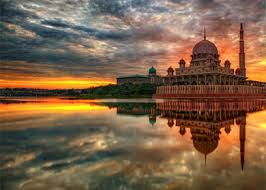 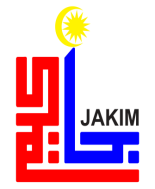 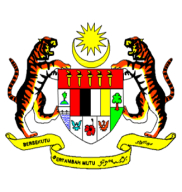 KHUTBAH MULTIMEDIA JAKIM
Sumbangan besar ini akan menjelaskan lagi hala tuju negara ke arah memastikan institusi pendidikan tahfiz al-Quran terus subur. 

Sekaligus dapat mendorong hasrat untuk melahirkan lebih ramai huffaz menerusi sistem pendidikan yang lebih komprehensif. 

Semoga, bajet ini menjadi penggerak yang mampu mengangkat martabat Islam di negara ini dan persada antarabangsa serta memelihara kesucian agama di samping menolak tohmahan dan fitnah golongan ekstremis terhadap agama Islam.
11
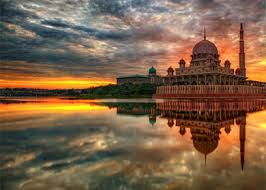 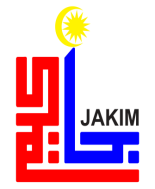 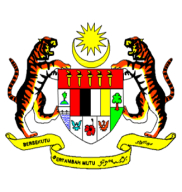 KHUTBAH MULTIMEDIA JAKIM
Islam menyeru agar kita membina kehidupan di dunia ini dengan nilai ilmu, iman dan ketakwaan kepada Allah SWT. Bagi menyusun agenda ini, maka pendidikan Islam perlu diselaraskan agar lebih teratur dan bersistematik serta dapat terus memperkembangkan syiar Islam di landasan betul.

Banyak usaha telah dilaksanakan kerajaan dalam menyediakan prasarana ilmu agama dari peringkat pra-sekolah sehinggalah ke peringkat Institusi Pengajian Tinggi. 

Semoga hasrat bagi menyelaraskan pendidikan tahfiz mencapai tahap persekitaran pembelajaran yang baik dan kondusif di seluruh negara akan dapat dicapai termasuk pendidikan institusi pondok yang berdaftar turut mendapat pembelaan sama bagi membangunkan dan menyelenggara fasilitinya dengan peruntukan RM50 juta.
12
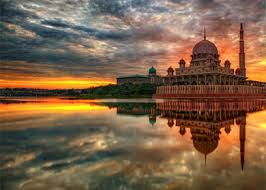 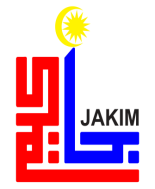 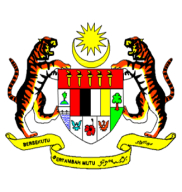 KHUTBAH MULTIMEDIA JAKIM
Sokongan turut diberikan kepada seluruh Guru Kelas Agama Fardhu Ain (KAFA), Imam, Bilal dan Siak Masjid / Surau yang telah mendidik anak-anak kita sejak kecil sehingga boleh mengenal dan membaca al-Quran. Anak-anak penentu masa hadapan negara ini, dilentur dari rebungnya agar berupaya mengintegrasikan tamadun dan ilmu wahyu. 

Kesemua ini adalah bukti nyata betapa pemimpin dan pentadbir negara ini begitu perihatin terhadap Islam yang diamalkan dengan prinsip Wasatiyyah berasaskan fahaman Ahli Sunnah Wal Jamaah sebagai sumber kekuatan kepada ummah dan negara.
13
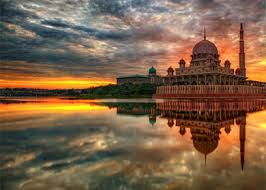 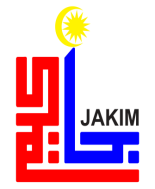 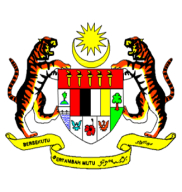 KHUTBAH MULTIMEDIA JAKIM
Pergunakan ilmu sebagai pemangkin pengurusan kewangan yang baik dan teratur dalam suasana ekonomi sekarang, bagi mengelakkan tekanan hidup dan berada dalam keadaan sengsara angkara masalah kewangan yang dihadapi. 

Sesungguhnya, derita kewangan akan menjejaskan bukan sahaja reputasi diri, juga gangguan emosi termasuk kesihatan, mental dan kestabilan emosi. 

Oleh itu, mimbar mengingatkan agar kita berbelanja dengan berhemat dan memastikan segala keperluan yang mustahak didahulukan berbanding keinginan serta membuat simpanan untuk masa hadapan.
14
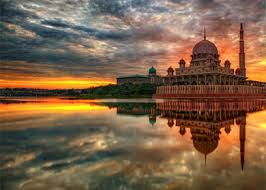 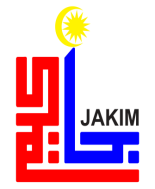 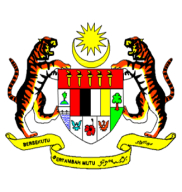 KHUTBAH MULTIMEDIA JAKIM
Ilmu juga dapat mengawal akhlak kita daripada membangkitkan pelbagai isu kontroversi yang sering menjadi perhatian dan perbualan hangat masyarakat Islam sehingga menyebabkan kegelisahan dan kekeliruan dalam kalangan masyarakat Islam tatkala ia di ‘viral’ kan oleh pihak yang tidak bertanggungjawab dengan fakta yang tidak diketahui kebenarannya seperti isu halal dan sebagainya.

Islam telah memberi garis panduan bahawa setiap perkara yang diragui statusnya hendaklah dirujuk terus kepada pakarnya.
15
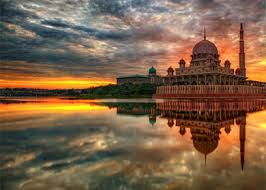 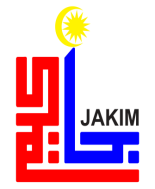 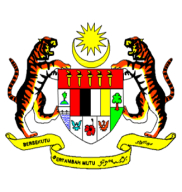 KHUTBAH MULTIMEDIA JAKIM
Firman Allah SWT
﴿ﭑ ﭒ ﭓ ﭔ ﭕ ﭖ ﭗ ﭘ ﭙ ﭚ ﭛ ﭜ ﭝ ﭞ ﭟ ﭠ ﴾
Maksudnya: 

“Dan tidaklah Kami mengutus Rasul-rasul sebelummu (wahai Muhammad), melainkan dari kalangan orang lelaki yang Kami wahyukan kepada mereka. Oleh itu bertanyalah kamu (wahai golongan musyrik) kepada orang yang berpengetahuan agama jika kamu tidak mengetahui.”
(Surah an-Nahl : 43)
16
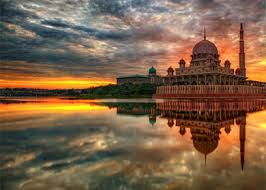 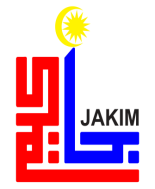 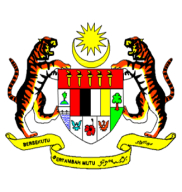 KHUTBAH MULTIMEDIA JAKIM
“ ISLAM MENYAMAKAN ORANG YANG MENGHARAMKAN YANG HALAL DAN SEBALIKNYA SEPERTI MENSYIRIKKAN ALLAH SWT ”
Dr. Yusof Al Qardhawi - Halal dan Haram
sebagai pengguna yang berilmu dan bijaksana, kita perlu mendapatkan pengesahan daripada pihak yang mempunyai bidang kuasa agar tidak mengeruhkan keadaan.
17
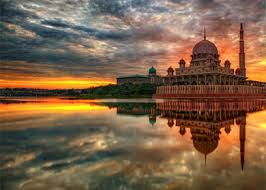 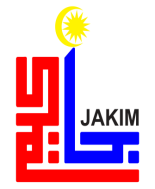 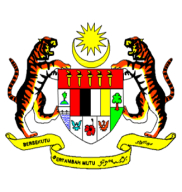 KHUTBAH MULTIMEDIA JAKIM
RUMUSAN KHUTBAH
1
18
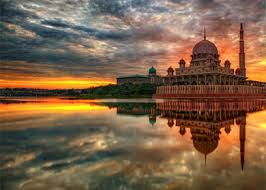 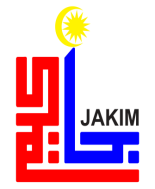 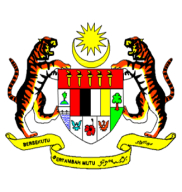 KHUTBAH MULTIMEDIA JAKIM
RUMUSAN KHUTBAH
2
19
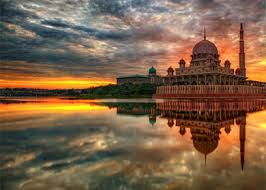 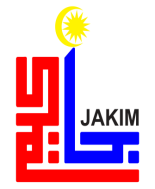 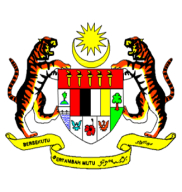 KHUTBAH MULTIMEDIA JAKIM
RUMUSAN KHUTBAH
3
20
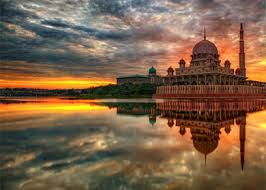 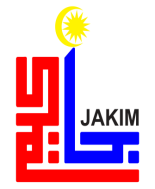 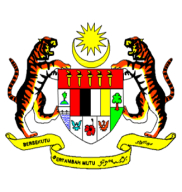 KHUTBAH MULTIMEDIA JAKIM
ﭸ ﭹ ﭺ ﭻ
﴿ﭟ ﭠ ﭡ ﭢ ﭣ ﭤ ﭥ ﭦ ﭧ ﭨ ﭩ ﭪ ﭫ ﭬ ﭭ ﭮ ﭯ ﭰ﴾
Maksudnya:

“Wahai orang yang beriman! Jika datang kepada kamu seorang fasik membawa sesuatu berita, maka selidikilah (untuk menentukan) kebenarannya, supaya kamu tidak menimpakan sesuatu kaum dengan perkara yang tidak diingini dengan sebab kejahilan kamu (mengenainya) sehingga menjadikan kamu menyesali apa yang kamu telah lakukan.”
(Surah al-Hujurat:  6)
21
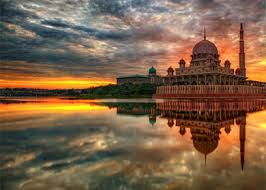 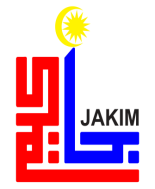 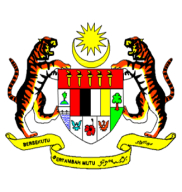 KHUTBAH MULTIMEDIA JAKIM
بَارَكَ اللهُ لِيْ وَلَكُمْ بِالْقُرْآنِ الْعَظِيْمِ، وَنَفَعَنِيْ وَإِيَّاكُمْ بِمَا فِيْهِ مِنَ الآيَاتِ وَالذِّكْرِ الْحَكِيْمِ، وَتَقَبَّلَ مِنِّيْ وَمِنْكُمْ تِلاَوَتَهُ إِنَّهُ هُوَ السَّمِيْعُ الْعَلِيْمُ. أَقُوْلُ قَوْلِيْ هَذَا وَأَسْتَغْفِرُ اللهَ الْعَظِيْمَ لِيْ وَلَكُمْ وَلِسَآئِرِ الْمُسْلِمِيْنَ وَالْمُسْلِمَاتِ وَالْمُؤْمِنِيْنَ وَالْمُؤْمِنَاتِ الأَحْيَاءِ مِنْهُمْ وَالأَمْوَاتِ، فَاسْتَغْفِرُوْهُ إِنَّهُ هُوَ الْغَفُوْرُ الرَّحِيْمُ.
22
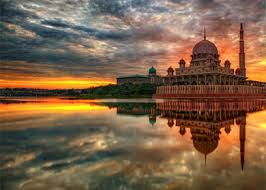 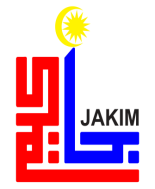 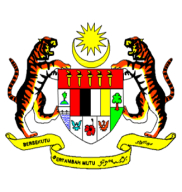 KHUTBAH MULTIMEDIA JAKIM
23
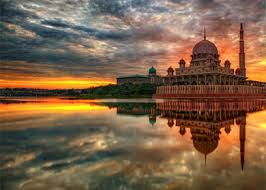 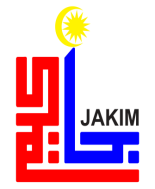 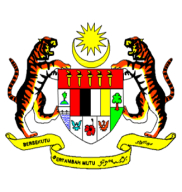 KHUTBAH MULTIMEDIA JAKIM
اَلْحَمْدُ لِلّهِ نَحْمَدُهُ وَنَسْتَعِيْنُهُ وَنَسْتَغْفِرُهُ وَنُؤْمِنُ بِهِ وَنَتَوَكَّلُ عَلَيْهِ 
وَنَعُوْذُُ بِاللهِ مِنْ شُرُوْرِ أَنْفُسِنَا وَمِنْ سَيِّئَاتِ أَعْمَالِنَا 
مَنْ يَهْدِهِ اللهُ فَلاَ مُضِلَّ لَهُ وَمَنْ يُضْلِلْهُ فَلاَ هَادِيَ لَهُ.
24
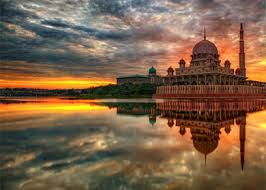 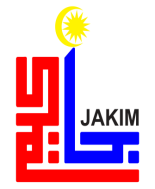 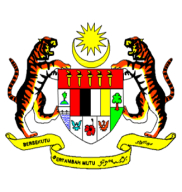 KHUTBAH MULTIMEDIA JAKIM
أَشْهَدُ أَنْ لاَّ اِلَهَ إِلاَّ اللهُ وَحْدَهُ لآ شَرِيْكَ لَهُ، 
وَأَشْهَدُ أَنَّ سَيِّدَنَا وَنَبِيَّنَا مُحَمَّدًا عَبْدُهُ وَرَسُوْلُهُ سَيِّدُ الْخَلاَئِقِ وَالْبَشَرِ
Aku bersaksi bahawa tiada tuhan yang disembah melainkan Allah yang Maha Esa dan tiada sekutu bagi-Nya. Aku juga bersaksi bahawa penghulu dan Nabi kami Muhammad SAW adalah hamba dan rasul-Nya penghulu segala makhluk dan manusia.
25
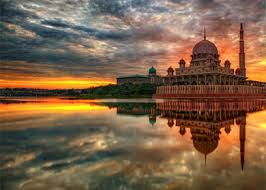 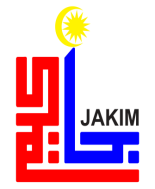 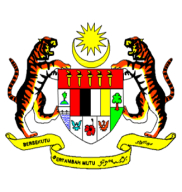 KHUTBAH MULTIMEDIA JAKIM
اَللّهُمَّ صَلِّ وَسَلِّمْ وَبَارِكْ عَلَى سَيِّدِنَا وَنَبِيِّنَا مُحَمَّدٍ 
وَعَلَى آلِهِ وَصَحْبِهِ أَجْمَعِيْنَ
Ya Allah, berilah selawat, sejahtera dan berkat ke atas penghulu dan Nabi kami Muhammad SAW,  kaum keluarga serta para sahabat baginda.
26
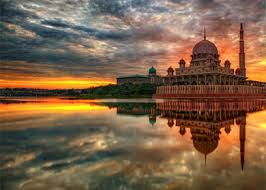 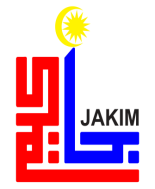 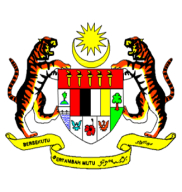 KHUTBAH MULTIMEDIA JAKIM
أَمَّا بَعْدُ فَيَا عِبَادَ اللهِ، إِتَّقُوْا اللهَ وَكُوْنُوْا مَعَ الصَّادِقِيْنَ. وَاعْلَمُوْا أَنَّ اللهَ سُبْحَانَهُ وَتَعَالىَ أَمَرَكُمْ بِأَمْرٍ بَدَأَ فِيْهِ بِنَفْسِهِ وَثَنَّى بِمَلآئِكَتِهِ الْمُسَبِّحَةِ بِقُدْسِهِ. فَقَالَ اللهُ تَعَالىَ مُخْبِرًا وَآمِرًا :
ﭲ ﭳ ﭴ ﭵ ﭶ ﭷ ﭸ ﭹ ﭺ ﭻ ﭼ ﭽ ﭾ ﭿ
اللَّهُمَّ صَلِّ وَسَلِّمْ عَلَى سَيِّدِنَا مُحَمَّدٍ وَعَلَى آل سَيِّدِنَا مُحَمَّدٍ
27
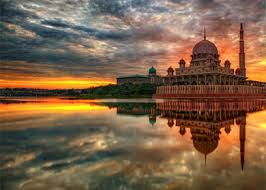 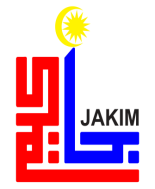 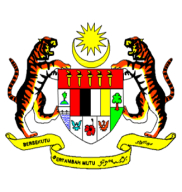 KHUTBAH MULTIMEDIA JAKIM
وَارْضَ اللّهُمَّ عَنِ الأَرْبَعَةِ الْخُلَفَاءِ الرَّاشِدِيْنَ سَادَاتِنَا أَبِى بَكْرٍ وَعُمَرَ وَعُثْمَانَ وَعَلِىٍّ بْنِ أَبِى طَالِبٍ، وَعَنْ أَزْوَاجِ نَبِيِّنَا الْمُطَهَّرَاتِ مِنَ الأَدْنَاسِ وَعَنْ أَهْلِ بَيْتِهِ وَقَرَابَتِهِ وَعَنْ سَائِرِ الصَّحَابَةِ الأَكْرَمِيْنَ وَالتَّابِعِيْنَ وَمَنْ تَبِعَهُمْ بِإِحْسَانٍ إِلَى يَوْمِ الدِّيْنِ. وَارْضَ عَنَّا بِرَحْمَتِكَ يَا أَرْحَمَ الرَّاحِمِيْنَ.
Ya Allah, kurniakanlah keredaan kepada empat orang khulafa ar-Rasyidin Saidina Abu Bakar, Umar, Usman dan Ali bin Abi Talib. Isteri-isteri Nabi yang suci, ahli keluarga, seluruh sahabat serta para tabiin. Juga, redhailah kami sekalian wahai Tuhan Yang Maha Penyayang.
28
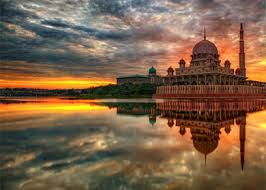 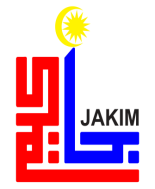 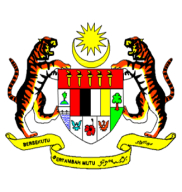 KHUTBAH MULTIMEDIA JAKIM
اَللّهُمَّ اغْفِرْ لِلْمُسْلِمِيْنَ وَالْمُسْلِمَاتِ وَالْمُؤْمِنِيْنَ وَالْمُؤْمِنَاتِ 
الأَحْيَاءِ مِنْهُمْ وَالأَمْوَاتِ
Ya Allah, ampunkanlah dosa golongan muslimin dan muslimat, sama ada yang masih hidup atau yang telah meninggal dunia
29
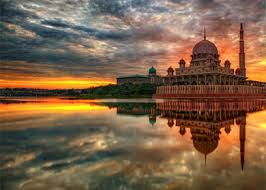 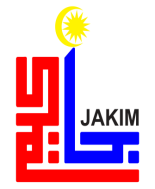 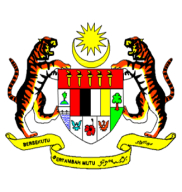 KHUTBAH MULTIMEDIA JAKIM
اَللّهُمَّ أَنْزِلِ الرَّحْمَةَ عَلَى السَّلاَطِيْنِ الْكِرَامِ، 
وَجَمِيْعِ الْمُسْلِمِيْنَ الْعِظَامِ، 
الَّذِيْنَ قَضَوْا بِالْحَقِّ وَبِهِ كَانُوْا يَعْدِلُوْنَ.
Ya Allah anugerahkanlah rahmat ke atas Raja-raja kami dan pemimpin-pemimpin kami yang melaksanakan kebenaran dan menegakkan keadilan
30
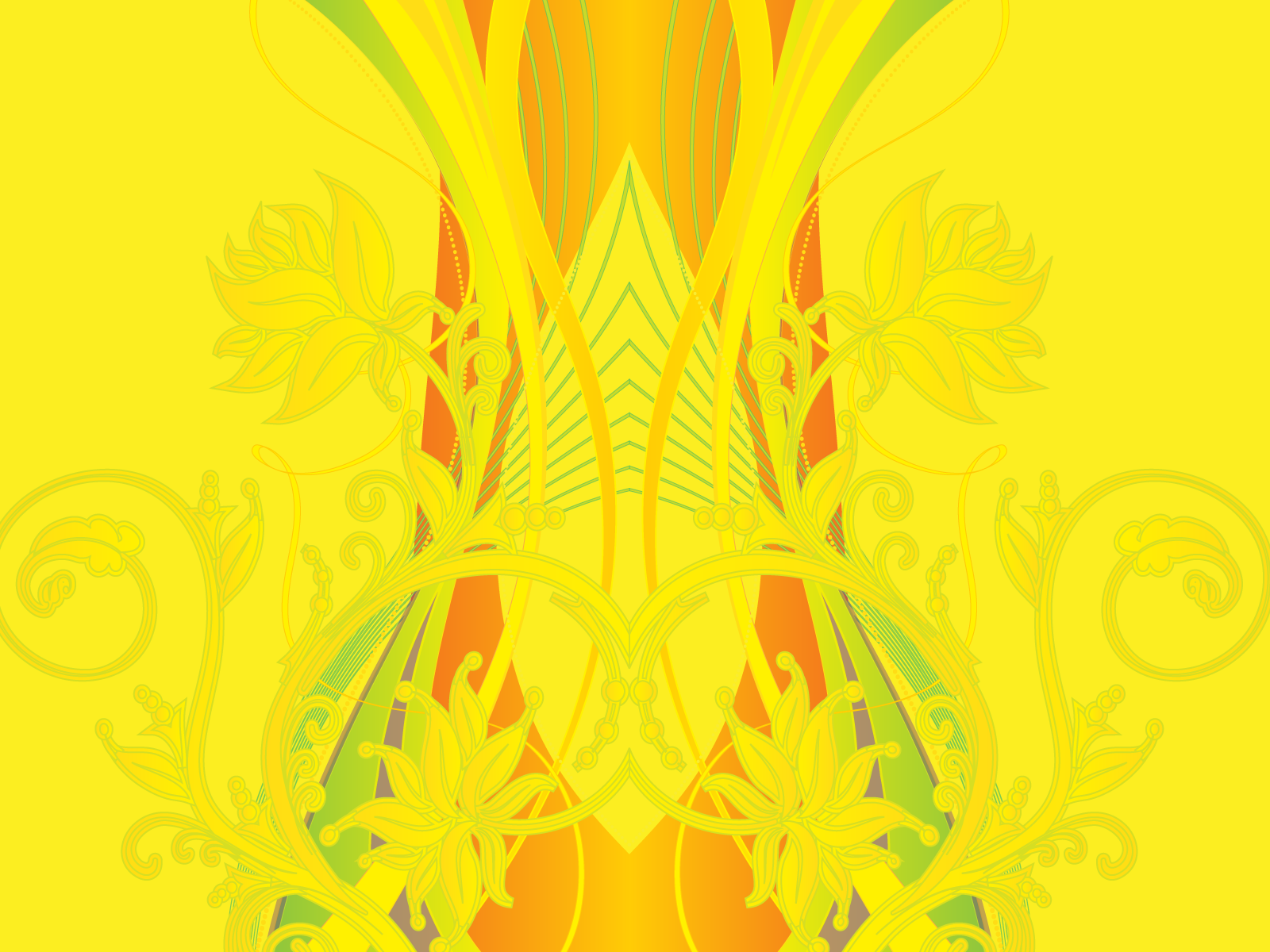 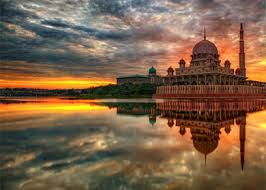 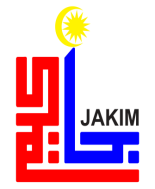 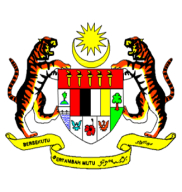 KHUTBAH MULTIMEDIA JAKIM
اَللّهُمَّ أَنْزِلِ الرَّحْمَةَ وَالسَّكِيْنَةَ وَالسَّلاَمَةَ وَالْعَافِيَةَ عَلَى مَلِكِنَا، سري فادوك بضيندا يغ دفرتوان اضوغ مَوْلاَنَا الْمَلِكُ الْمُعْتَصِمُ بِاللهِ مُحِبُّ الدِّيْنِ توانكو الْحَاجَّ عَبْدَ الْحَلِيْمِ مُعَظَّمْ شَاهُ إِبْنَ الْمَرْحُوْمِ اَلْسُّلْطَانِ بَدْلِي شَاهُ، راج فرمايسوري اضوغ سلطانة حاجة حامينة وَعَلَى كُلِّ بَنَاتِهِ وَقَرَابَتِهِ.
Ya Allah limpahkanlah rahmat, ketenangan, keselamatan dan kesihatan ke atas Raja kami,
SERI PADUKA BAGINDA YANG DIPERTUAN AGONG MAULANA AL-MALIK 
AL-MU’TASIM BILLAHI MUHIBBUDIN TUANKU AL-HAJ ABD AL-HALIM MUADZZAM SHAH IBN AL-MARHUM AS-SULTAN BADLI SHAH,
RAJA PERMAISURI AGONG SULTANAH HAJAH HAMINAH DAN 
PUTERI-PUTERI SERTA KERABAT-KERABAT DI RAJA SEKALIAN.
31
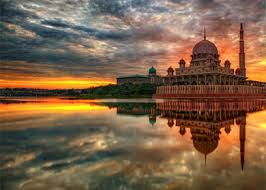 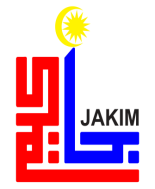 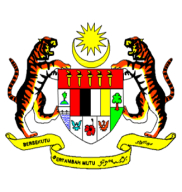 KHUTBAH MULTIMEDIA JAKIM
اَللّهُمَّ اجْعَلْ مَالِيْزِيَا وَسَائِرَ بِلاَدِ الْمُسْلِمِيْنَ طَيِّبَةً آمِنَةً مُطْمَئِنَّةً رَخِيَّةً. اللَّهُمَّ سَلِّمْ بِلاَدَنَا مِنَ المُفسِدِينَ وَطَهِّرهَا مِنَ المُتَطَرِّفِينَ وَوَفِّقنَا جَمِيعًا لِطَاعَتِكَ وَطَاعَةِ رَسُولِكَ مُحَمَّدٍ صَلَّى اللهُ عَلَيهِ وَسَلَّمَ وَطَاعَةِ مَن أَمَرتَنَا بِطَاعَتِهِ.
Ya Allah jadikanlah Malaysia dan seluruh negara umat Islam dalam keadaan aman, tenang dan makmur. Ya Allah selamatkan negara kami daripada golongan yang melakukan kerosakan, dan bersihkannya daripada golongan yang melampaui batasan dan perbaiki jalan kami dalam mentaati-Mu, Rasul-Mu dan mereka yang engkau perintah kami mentaatinya.
32
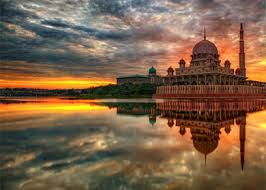 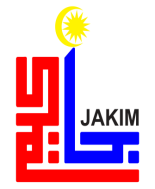 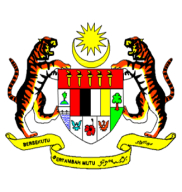 KHUTBAH MULTIMEDIA JAKIM
Ya Allah ya Tuhan kami. Kami memohon agar dengan rahmat dan perlindungan-Mu, negara kami ini dan seluruh rakyatnya dikekalkan dalam keamanan dan kesejahteraan. 
Tanamkanlah rasa kasih sayang di antara kami. 
Kekalkanlah perpaduan di kalangan kami. 
Semoga dengannya kami sentiasa hidup aman damai makmur dan selamat sepanjang zaman.
33
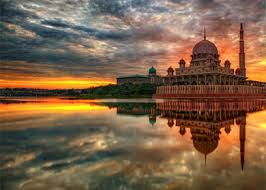 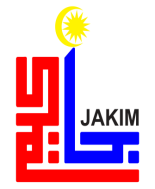 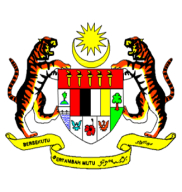 KHUTBAH MULTIMEDIA JAKIM
ﯫ ﯬ ﯭ ﯮ ﯯ ﯰ ﯱ ﯲ ﯳ ﯴ ﯵ ﯶ ﯷ ﯸ ﯹ ﯺ
Ya Tuhan kami, janganlah engkau mengubah hati kami selepas Engkau memberi hidayah kepada kami dan kurniakanlah kami rahmat di sisiMu sesungguhnya Engkaulah Maha Pemberi
34
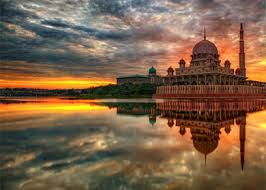 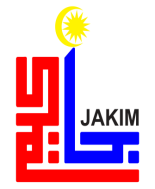 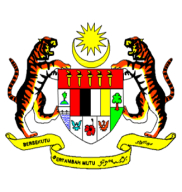 KHUTBAH MULTIMEDIA JAKIM
ﯜ ﯝ ﯞ ﯟ ﯠ ﯡ ﯢ ﯣ ﯤ ﯥ ﯦ
Ya Allah, Ya Tuhan kami, anugerahkanlah kami dengan kebaikan di dunia dan di akhirat, serta jauhilah kami daripada azab api neraka.
35
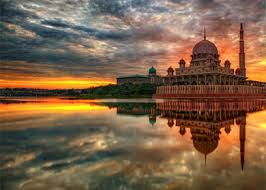 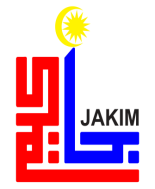 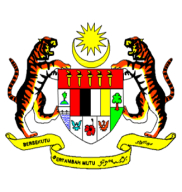 KHUTBAH MULTIMEDIA JAKIM
ﭻ ﭼ ﭽ ﭾ ﭿ ﮀ ﮁ ﮂ ﮃ ﮄ ﮅ ﮆ ﮇ ﮈ ﮉ ﮊ ﮋ
فَاذْكُرُوا اللهَ الْعَظِيْمَ يَذْكُرْكُمْ وَاشْكُرُوهُ عَلَى نِعَمِهِ يَزِدْكُمْ
 وَاسْأَلُوهُ مِنْ فَضْلِهِ يُعْطِكُمْ وَلَذِكْرُ اللهِ أَكْبَرُ، وَاللهُ يَعْلَمُ مَا تَصْنَعُونَ.
36